Agenda
Objectives
Map locations for new unit
Independence Movements
Notes
Gandhi
Notes
Video
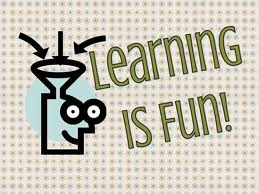 Overview
Overview: It was a different world after World War II.  Colonialism was no longer acceptable, and before long most of the world’s colonies had gained their independence from foreign rule.  At the end of World War II, Western Europe was no longer the dominant region of the world.  It had been replaced by two new “superpowers,” the capitalist United States and the communist Soviet Union.  Soon the superpowers were locked in a 45-year-long political, economic, and military struggle called the Cold War, which divided much of the world between pro-Soviet and pro-American camps.  The superpowers never fought each other directly, but capitalist and communist forces fought “Proxy wars” in places like Korea, Vietnam, and Afghanistan.  The Cold War led to a nuclear arms race between the superpowers and a space race that sent men to the moon.
Objectives
Locate this units map locations.

Explain Independence movements

Understand the importance of Gandhi
Unit 11 Map Locations
161. Independence Movements
[Speaker Notes: Read and highlight]
20th Century continues…
We saw the worst of human nature during the 20th Century.
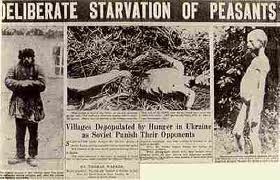 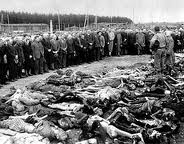 Good?
Humans made great strides.
Medicine 
Increased life expectancy
Standard of living
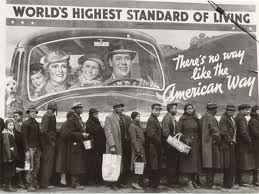 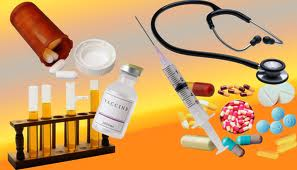 Colonialism?
NO NO!
Colonialism comes to an end.
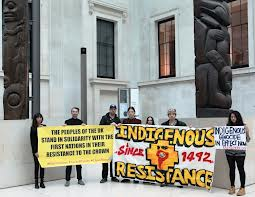 Review Question
What type of thinking led to imperialism?
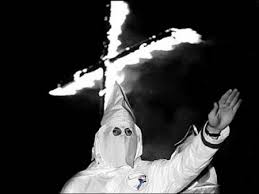 Post War
After the horrors of Hitler and Nazis, racist ideas no longer acceptable.

Western powers let colonies slip away.
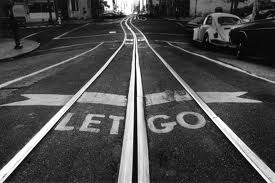 Independence
Some had to fight for independence.
Others won freedom peacefully.
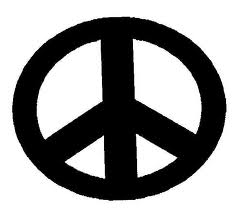 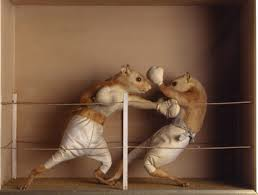 Post WWII
Within 15 years, most colonies were free!
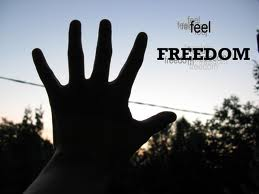 162. Gandhi
British had ruled India since 1800s
They were very oppressive.
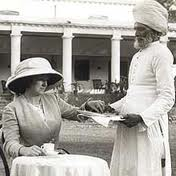 Gandhi
Fought this oppression with NONVIOLENCE
He and his followers adopted civil disobedience.
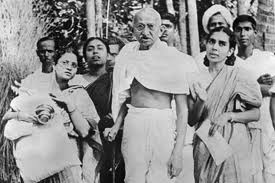 they disobeyed unfair British laws, endured police beatings, and went to prison

 Showed the world how unjust the British were
Popularity?
Gandhi’s independence movement gained support after Amritsar massacre
.  Amritsar Massacre—British opened fire on peaceful crowd killing many
Independence?
India was finally set free after WWII
First of many countries to win freedom
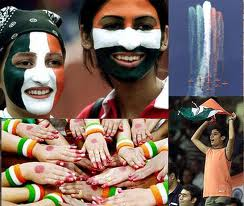